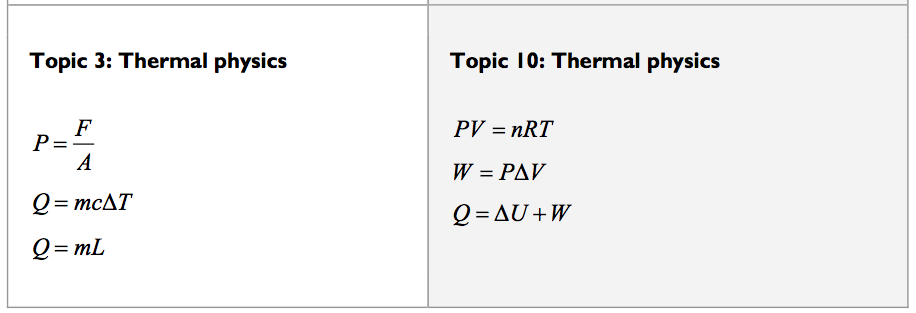 Thermodynamics
What is the pressure of 42 N on a 20. cm x 32 cm plate?
A = (.20 m)(.32 m) = .064 m2
P = F/A = (42 N)/(.064 m2)
660 Pa
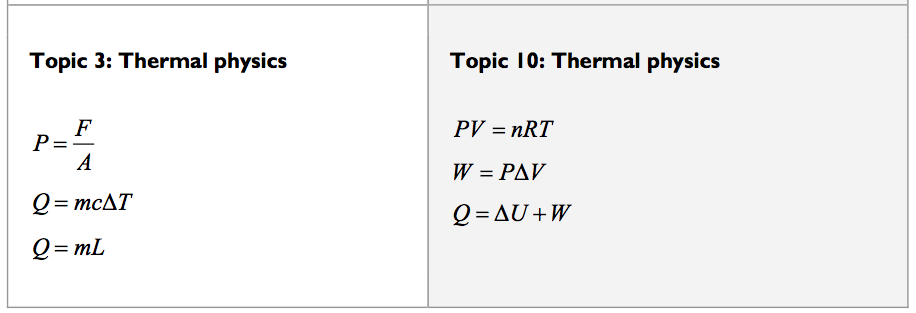 Thermodynamics
Adella Kutessen notices what change in temperature if 512 g of iron absorbs 817 J of heat  (c = 450. J oC-1kg-1)
Q = mcT
Q = 817 J, m = 0.512 kg, c = 450. J oC-1kg-1, T = ??
3.55 oC
.112 kg of a mystery substance at 85.45 oC is dropped into .873 kg of water at 18.05 oC in an insulated Styrofoam container.  The water and substance come to equilibrium at 23.12 oC.  What is the c of the substance?
(cwater = 4186 JoC-1kg-1)
Heat lost = Heat gained
m1c1T1 = m2c2T2
(.112)c(85.45-23.12) = (.873 kg)(4186)(23.12-18.05)
c = 2650 JoC-1kg-1
2650 JoC-1kg-1
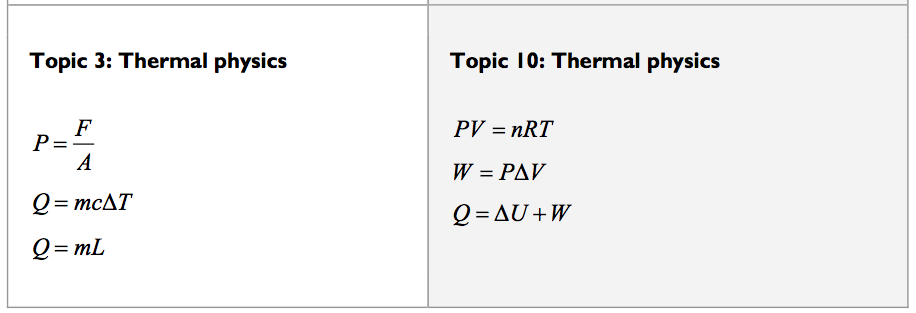 Thermodynamics
Helen Highwater pumps 45 MJ (45 x 106 J) of heat into some water at 100 oC.  How much boils away?
Some latent heats
(in J kg-1)		Fusion		Vaporisation
H2O 			3.33 x 105		22.6 x 105
Lead 			0.25   x 105		8.7   x 105
NH3			0.33   x 105		1.37 x 105
Q = mL
Q = 45 x 106 J, m = ??, L = 22.6 x 105 J kg-1
19.91 kg
20. kg
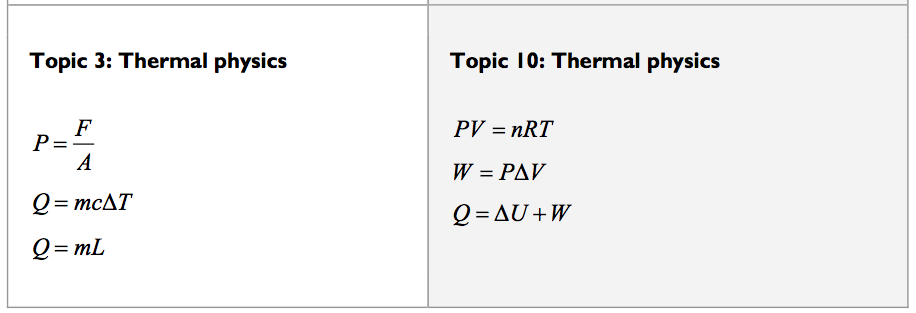 Thermodynamics
Eileen Dover takes 1.42 kg of ice ( c = 2100 J oC-1kg-1) from -40.0 oC to water ( c = 4186 J oC-1kg-1) at 20.0 oC.  What TOTAL heat is needed?
Some latent heats
(in J kg-1)		Fusion		Vaporisation
H2O 			3.33 x 105		22.6 x 105
Q = mciceT + mL + mcwaterT
711,022.4 J
7.11 x 105 J
What is the melting point and boiling point?
melt = 25 oC, Boil = 75 oC
umm yeah
What is specific heat of the liquid phase?
Q = 35,000 - 15,000, T = 50 oC, m = .45 kg, c = ??
890 J oC-1 kg-1
What is the latent heat of vapourisation?
Q = 25,000,  m = .45 kg, L = ??
56,000 J  kg-1
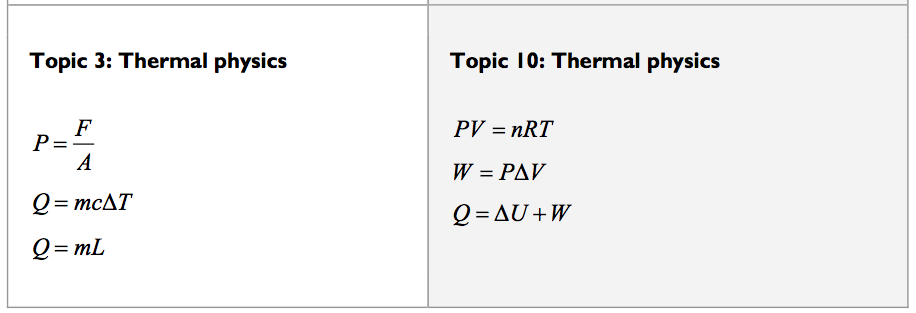 Thermodynamics
We have 34 g of O2 in 18.3 liters @ 23 oC.  What pressure? (3)
The molecular mass of O2 is 32 g/mol
n = mass/molecular mass
There are 1000 liters in a m3
n = 34/32 = 1.0625 mol
V = .0183 m3
T = 23 oC + 273 = 296 K
P = nRT/V
1.43 x 105 Pa
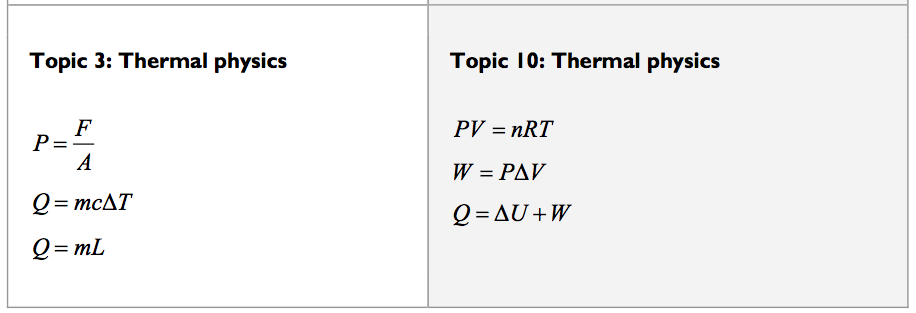 Thermodynamics
Hugo First has a gas in a cylinder that expands from 200. liters to 500. liters at a pressure of 1200 Pa.  What work did the gas do?  (1000 liters = 1 m3)
W = PV
P = 1200 Pa, V = .500-.200 = .300
W = 360 J
360 J
How much work done by process EF?
500 Pa
P
.5 m3
V
F
E
W = PV, p= 200 Pa, V = .8 - .2 = .6 m3
W = 120 J (work done by the gas)
120 J
Example: Total work done by process ABCDA?
500 Pa
P
.5 m3
V
B
C
D
A
Work = Area within A = LxW = (.5 m3)(300) = 150 net J
CW is positive work, ACW is negative work
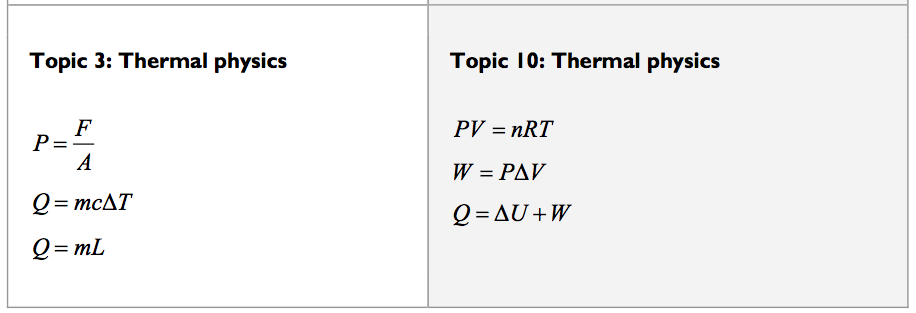 Thermodynamics
Ben Derdundat lets a gas expand, doing 67 J of work, while at the same time the internal energy of the gas goes down by 34 J.  What heat is transferred to the gas, and does the temperature of the gas increase, or decrease?
Q = U + W
Q = -34 J + 67 J
Q = 33 J

Temperature decreases as it is intrinsically linked to internal energy.  (the system does more work than the thermal energy supplied to it)
+33 J, decreases